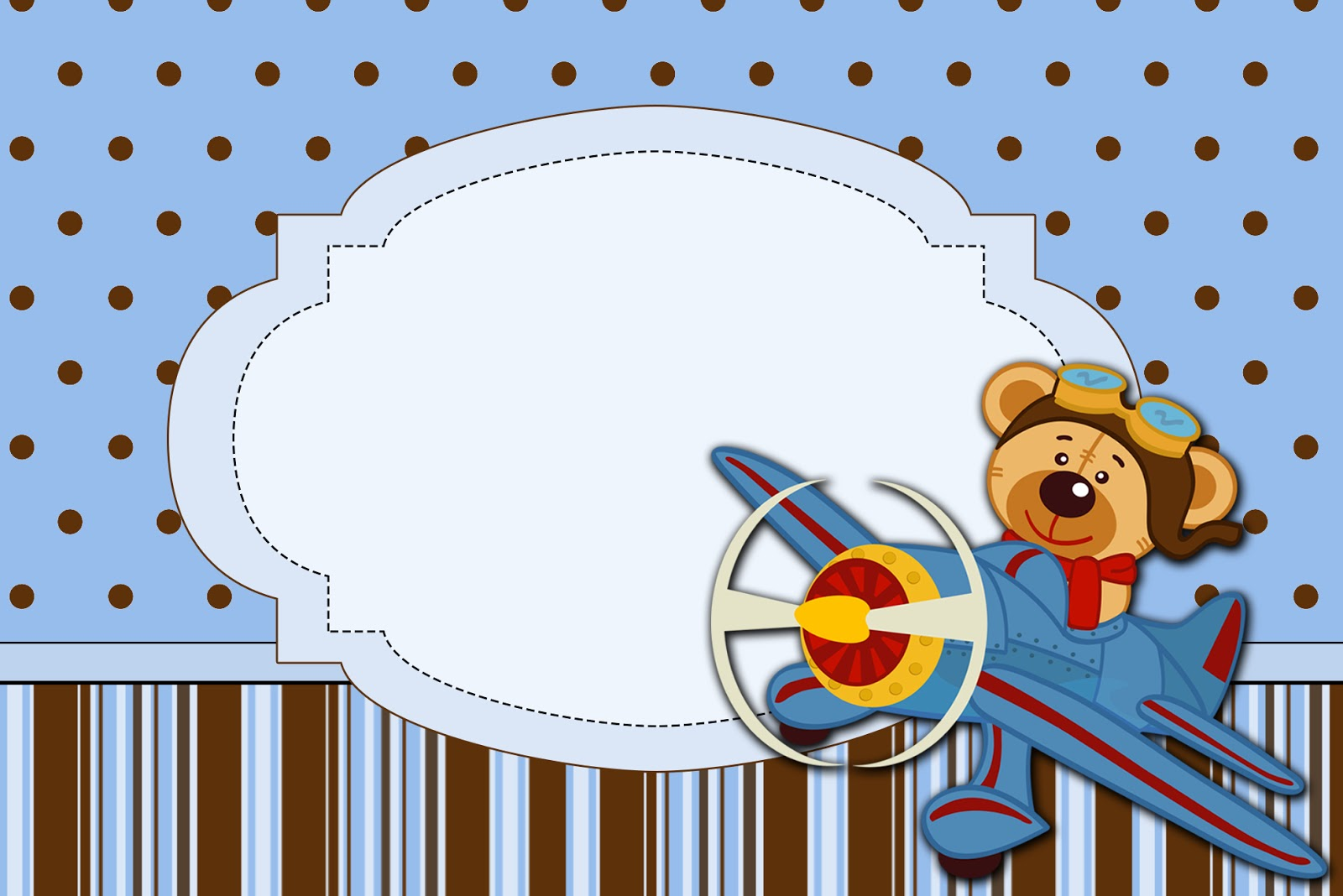 OA 3
Lenguaje Verbal
Educadora de Párvulos: Verónica Rodríguez
Kínder y pre Kínder
Escuela Pedro Antonio Tejos
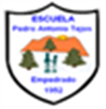 Hoy Recordaremos:
SEGMENTACIÓN
 SILÁBICA.
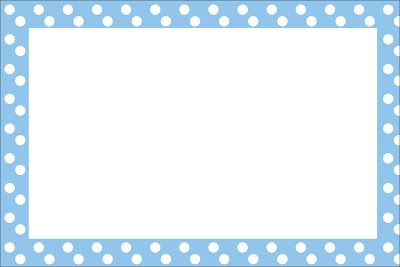 ACTIVIDAD:
Separa en sílabas las palabras y marca con una (x) el número que corresponda.
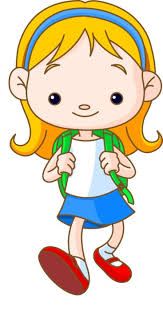 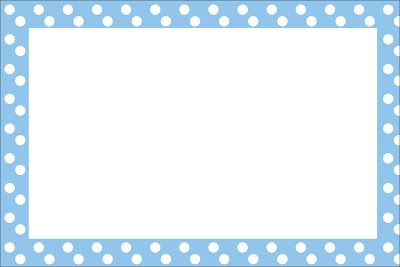 ¿ Cuantas sílabas tiene…?
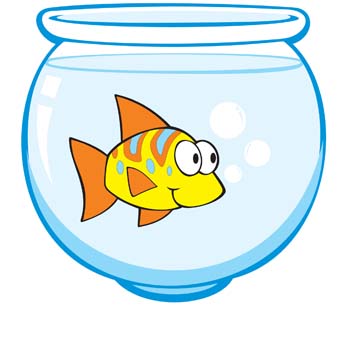 pecera
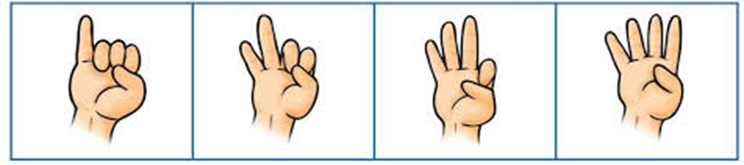 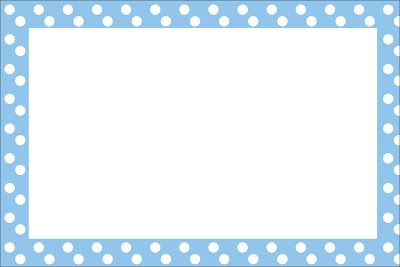 ¿ Cuantas sílabas tiene…?
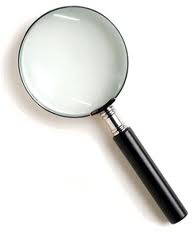 LUPA
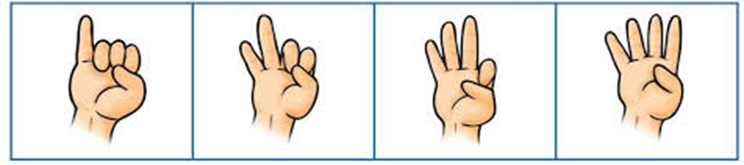 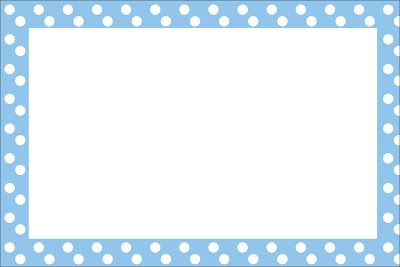 ¿ Cuantas sílabas tiene…?
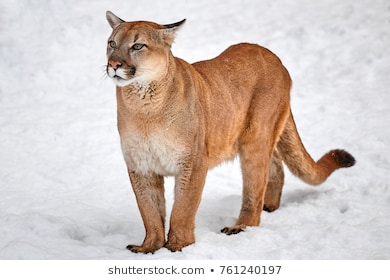 pUMA
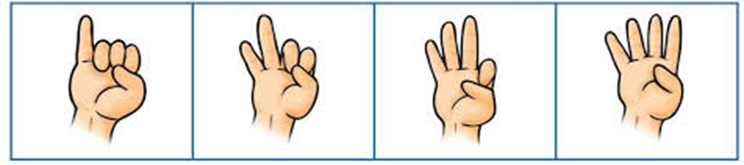 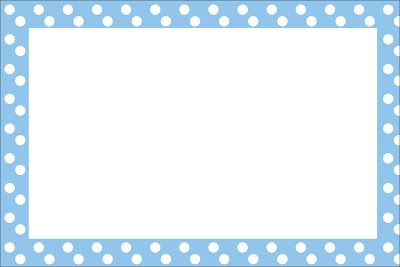 ¿ Cuantas sílabas tiene…?
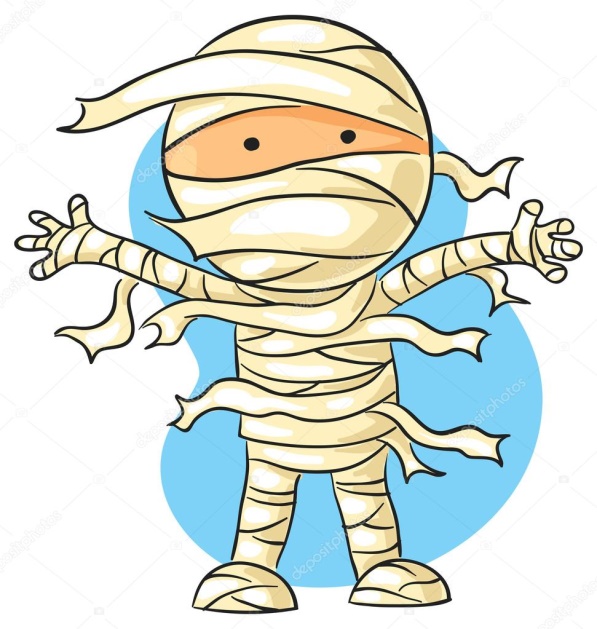 MOMIA
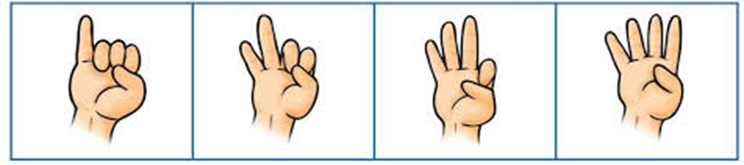 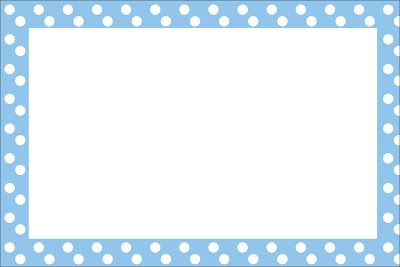 ¿ Cuantas sílabas tiene…?
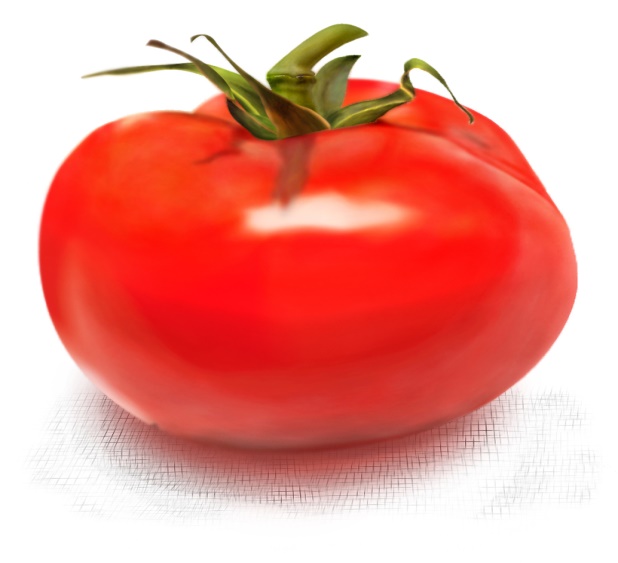 TOMATE
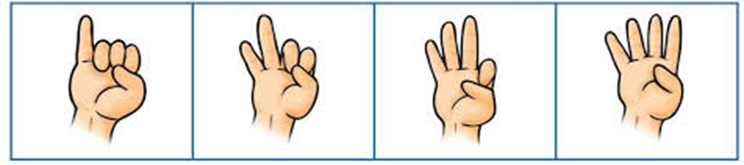 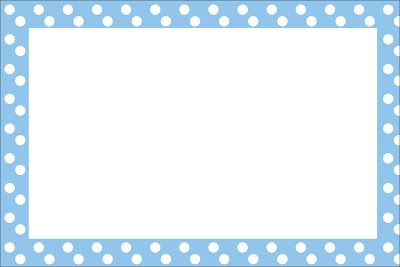 ¿ Cuantas sílabas tiene…?
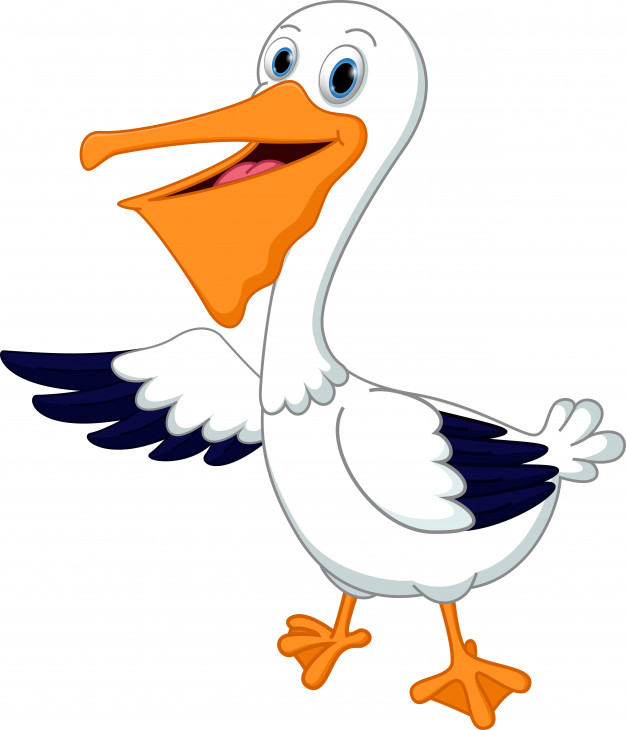 peLICANO
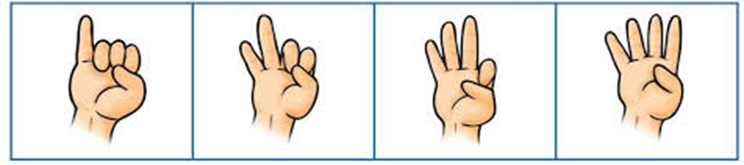 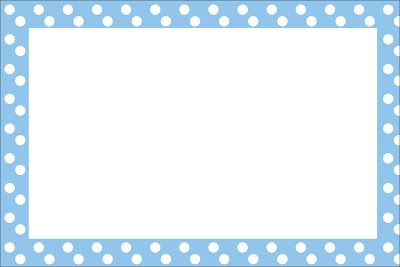 ¿ Cuantas sílabas tiene…?
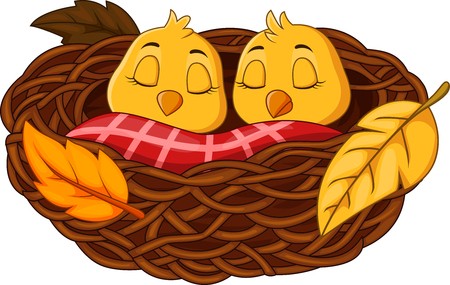 NIDO
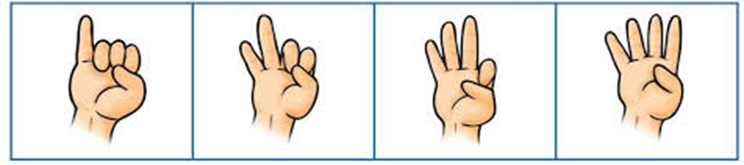 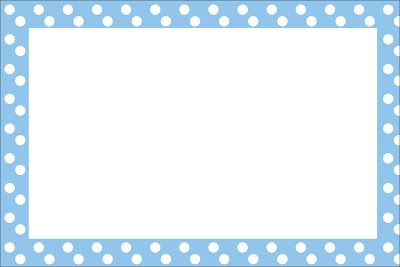 ¿ Cuantas sílabas tiene…?
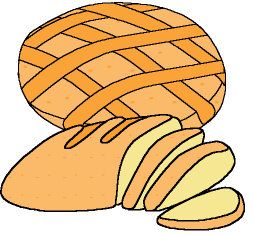 Pan
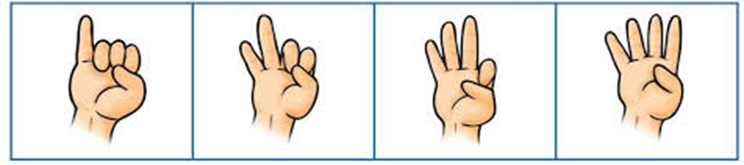 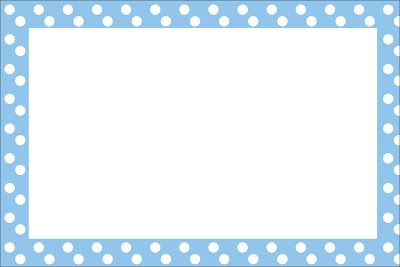 ¿ Cuantas sílabas tiene…?
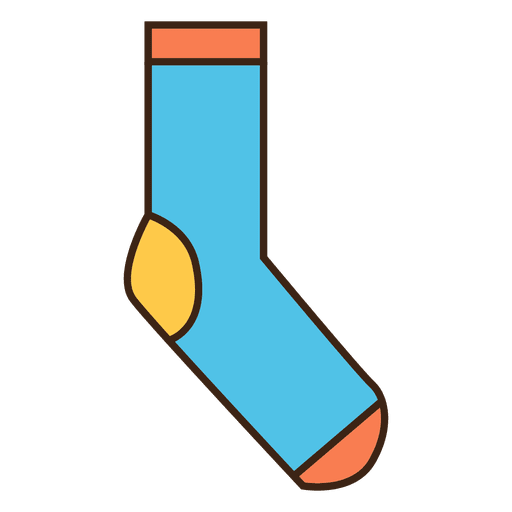 Calcetín
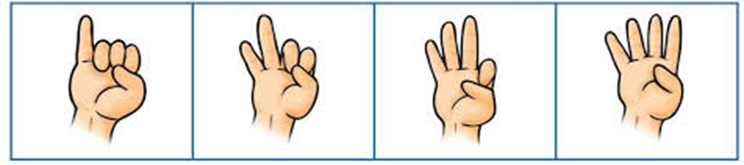 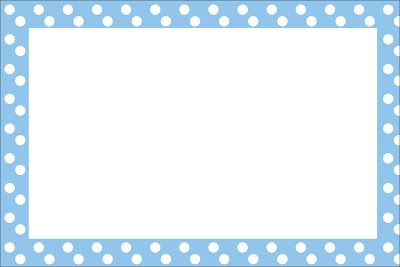 ¿ Cuantas sílabas tiene…?
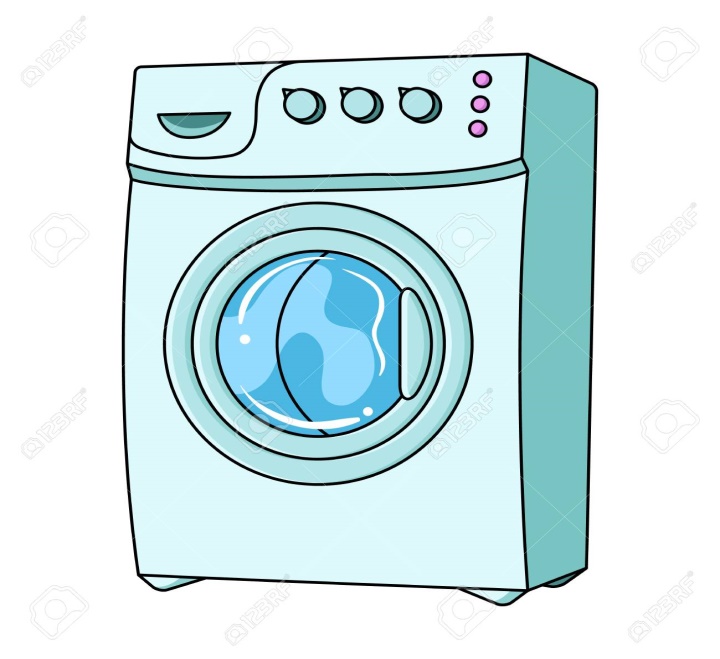 Lavadora
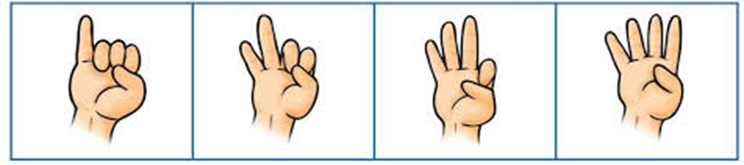 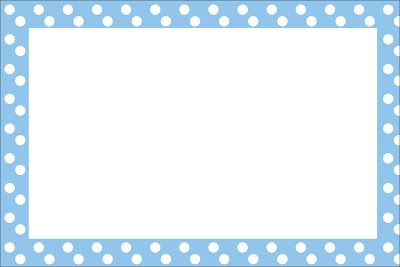 ¿ Cuantas sílabas tiene…?
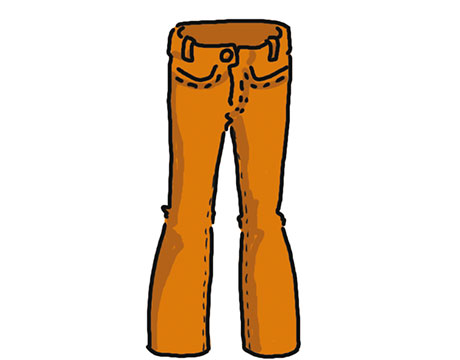 Pantalón
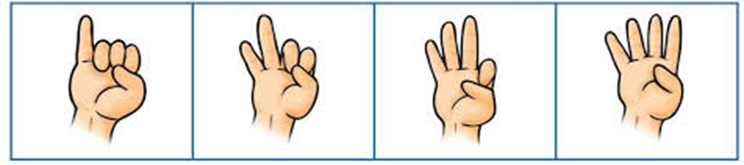 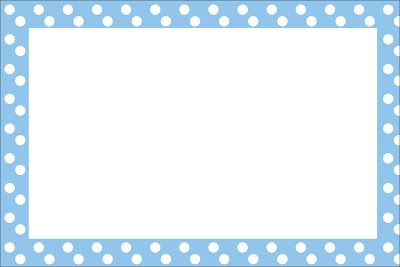 ¿ Cuantas sílabas tiene…?
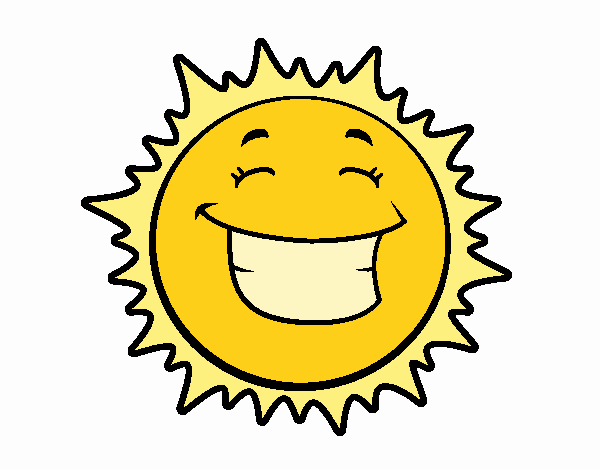 SOL
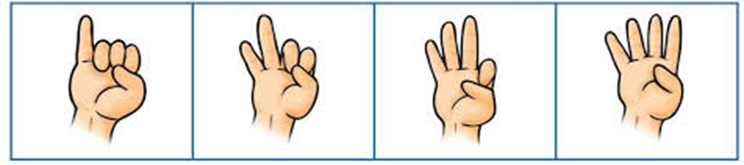 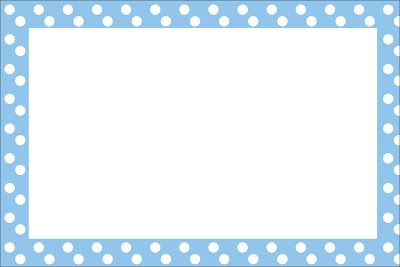 ¿ Cuantas sílabas tiene…?
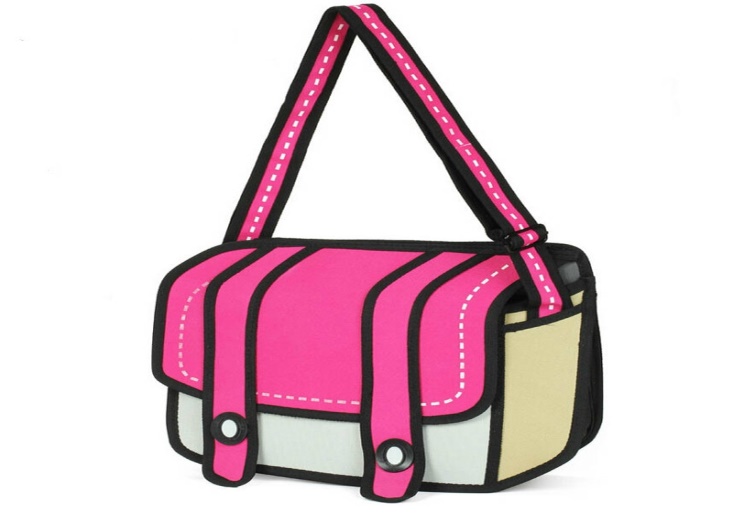 Bolso
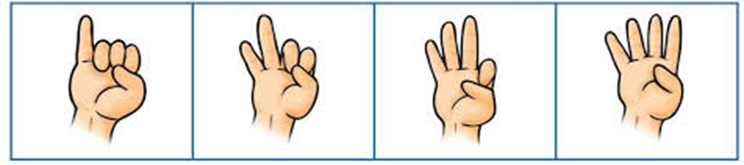